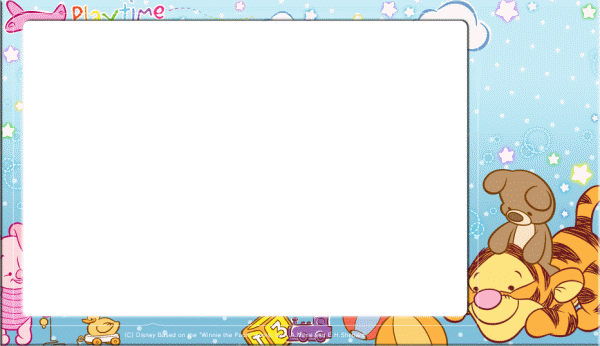 侧爸邦︽得爸︽布敌︽扳摆扳︽帛罢︽搬调搬︽罢得﹀
      伴罢稗︽搬搬邦︽蝶搬︽罢雕敌︽蝶搬︽炒搬﹀
典︽地扳︽搬得︽斑敌︽旦邦︽地罢﹀（大拜︽柏﹀）
5.3 等半︽罢碉扳︽拜垂搬邦︽宝︽稗爸︽等半︽
                                          搬成扳邦︽超搬﹀
坝︽办︽蝶搬︽残爸︽﹀
罢瓣爸︽伴倒扳邦﹀
搬比半︽蹿爸邦﹀
等半︽罢碉扳︽拜垂搬邦︽宝︽拜椿︽搬﹀
1
扳败伴︽
办︽ 
罢得罢邦︽
稗邦︽
拜椿︽
稗﹀
扳败伴︽扳党爸邦︽等半︽罢碉扳︽拜垂搬邦﹀
2
3
1
2
3
逼拜︽扳党爸邦︽等半︽罢碉扳︽拜垂搬邦﹀
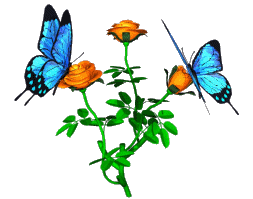 1
1
等半︽
办︽
罢得罢邦︽
稗邦︽
拜椿︽
稗﹀
2
3
产办︽等半︽等半︽罢碉扳︽拜垂搬邦﹀
2
3
1
扯爸︽等半︽等半︽罢碉扳︽拜垂搬邦﹀
2
3
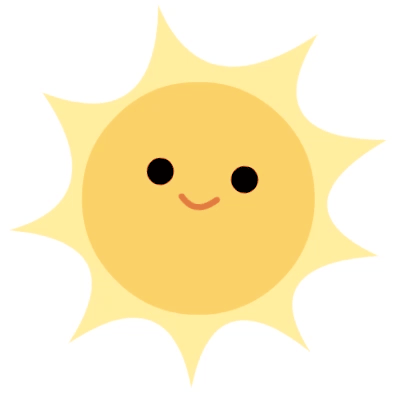 匙︽等半︽等半︽罢碉扳︽拜垂搬邦﹀
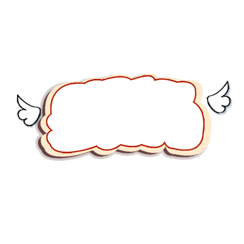 罢邦半︽伴彻稗﹀
1、罢爸︽伴扯︽得罢︽办︽等半︽罢碉扳︽拜垂搬邦︽宝︽稗爸︽等半︽瞪半﹀
∠1，
∠2，
∠3
2、罢爸︽伴扯︽得罢︽办︽等半︽罢碉扳︽拜垂搬邦︽宝︽稗爸︽等半︽搬成扳邦︽   超搬︽瞪半﹀
∠1+∠2+∠3
1
2
3
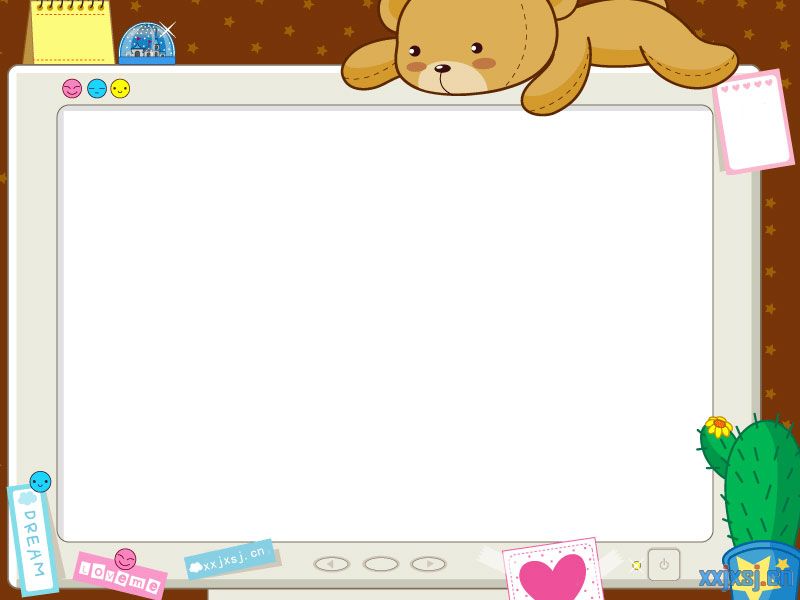 罢邦半︽避拜﹀
等半︽拜垂搬邦︽宝︽稗爸︽等半︽搬成扳邦︽超搬﹀
90 +60 +30 =180
90 +45 +45 =180
30°
45°
°
90°
60°
90°
45°
1
1
1
2
2
3
3
2
3
产办︽等半︽等半︽罢碉扳︽拜垂搬邦﹀
扯爸︽等半︽等半︽罢碉扳︽拜垂搬邦﹀
匙︽等半︽等半︽罢碉扳︽拜垂搬邦﹀
等半︽罢碉扳︽拜垂搬邦︽宝︽
稗爸︽等半︽搬成扳邦︽超搬︽颁爸︽  扳︽180° 翟稗︽稗扳﹀
档拜︽拜斑罢︽
   编邦︽拜爸︽﹀
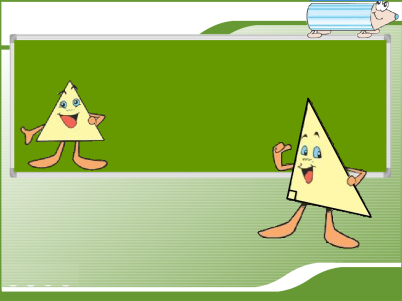 爸敌︽罢等罢邦︽冲︽闭爸︽档︽办邦︽惭︽搬︽底拜︽搬邦︽爸敌︽稗爸︽等半︽
搬成扳邦︽超搬︽惭︽搬︽底拜﹀
伴巢︽伴扯︽
   第拜︽拜扳﹀
爸敌︽等半︽罢财罢︽产办︽ 等半︽翟稗︽斑邦︽ 爸敌︽稗爸︽等半︽
搬成扳邦︽超搬︽惭︽搬︽底拜﹀
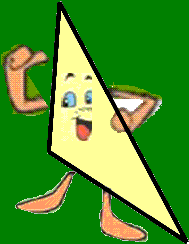 1
1
3
3
2
2
档拜︽   昌﹀
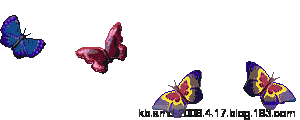 差扳邦︽等半﹀
1
1
3
2
2
3
差扳邦︽等半﹀
1
1
3
2
2
3
差扳邦︽等半﹀
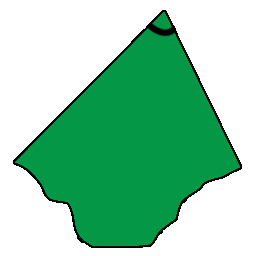 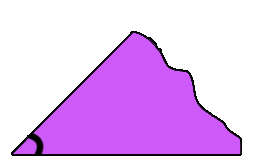 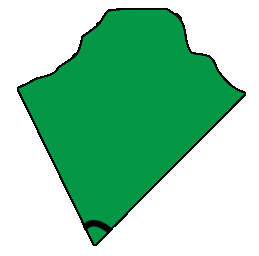 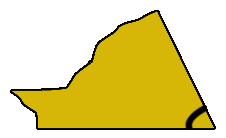 3
2
1
3
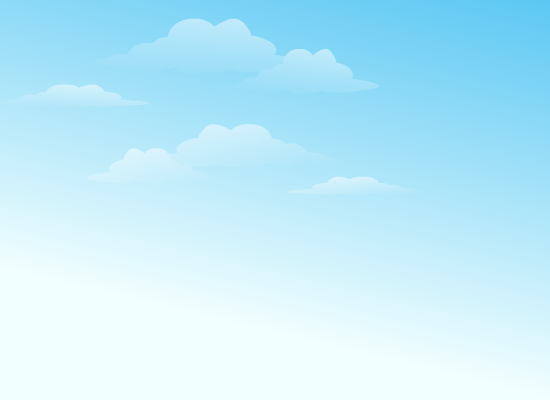 稗爸︽等半︽搬成扳邦︽超搬︽1800底拜﹀
差扳邦︽等半﹀
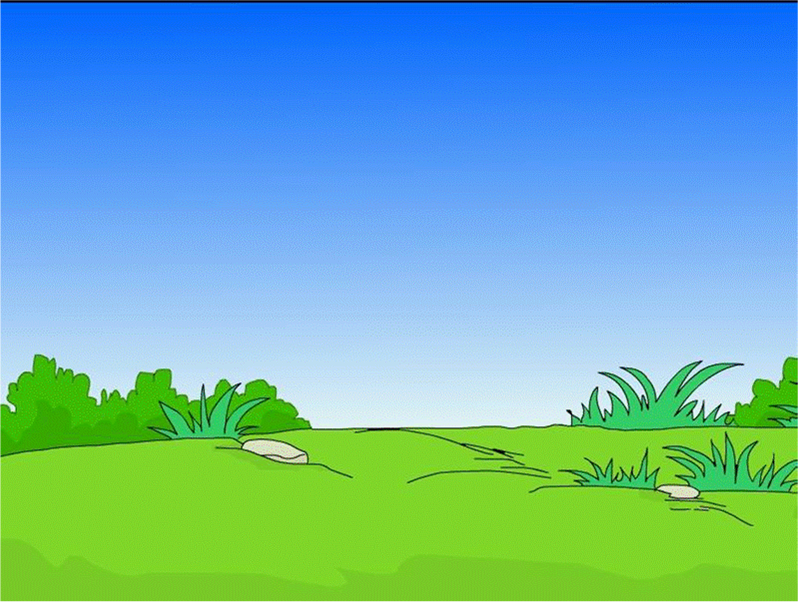 地罢︽敞搬邦︽伴遍稗︽搬城半﹀
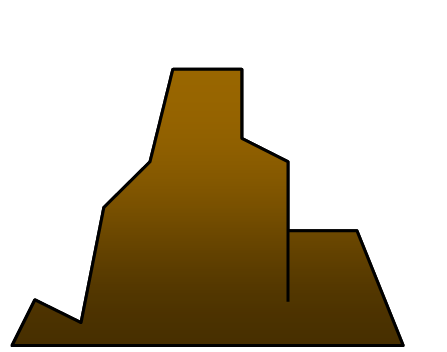 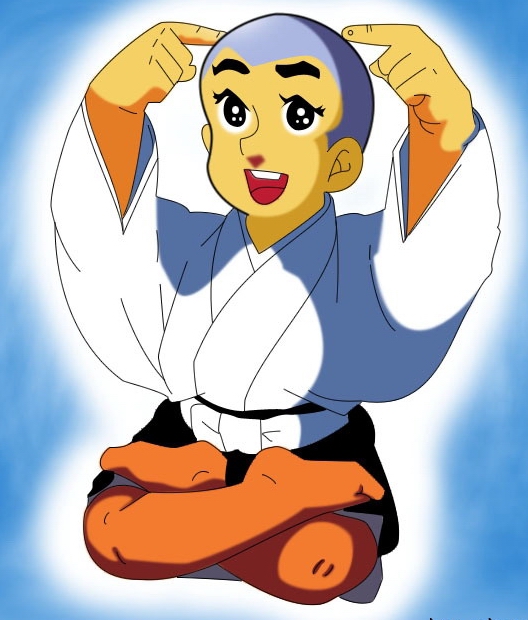 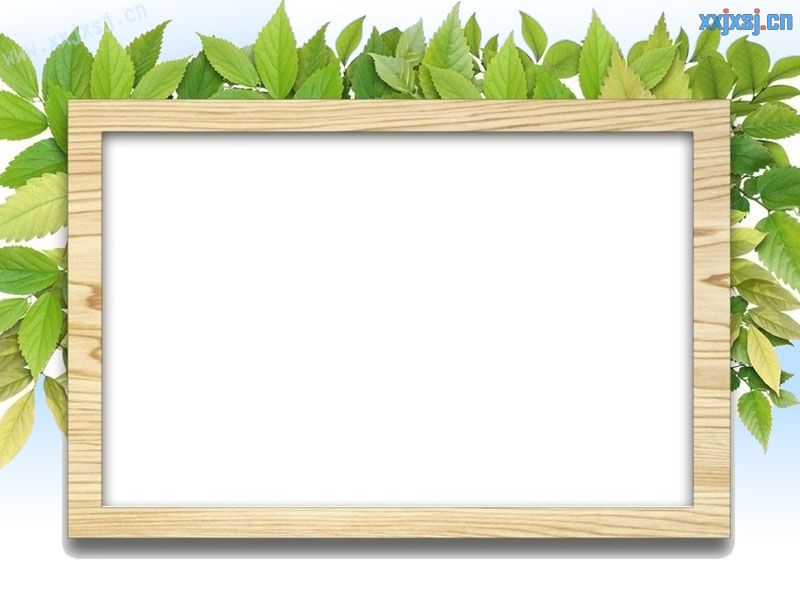 罢财罢﹀  搬邦扳︽罢得罢邦﹀
1、
∠1+∠ 2=
88°
∠1=40º
２
180°-88°=
92°
2、
∠ 2=48º
180°-∠1-∠ 2=
92°
3
∠ 3=92º
搬邦扳︽罢得罢︽编邦︽拜爸︽﹀
∠3斑半︽拆笛︽罢︽档拜︽底拜﹀
１
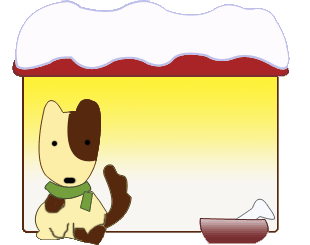 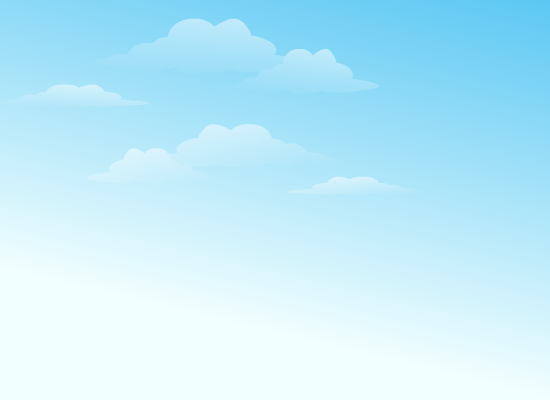 罢册邦﹀  旦邦︽拜爸︽﹀
佃罢︽柏︽逼拜︽扳党爸邦︽等半︽罢碉扳︽拜垂搬邦︽得罢︽编︽扮搬邦︽等半︽罢财罢︽呈︽70°翟稗︽斑邦﹀     炒敌︽但︽等半︽呈︽拆笛︽罢︽档拜︽翟稗﹀
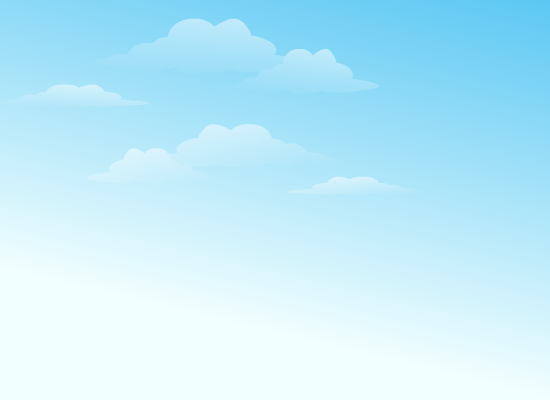 稗爸︽等半︽搬成扳邦︽超搬︽1800
400
1800－700 －700
1800－700×2
700
700
逼拜︽扳党爸邦︽等半︽罢碉扳︽拜垂搬邦︽
宝︽扮搬邦︽等半︽罢册邦︽宝︽惭︽残爸︽扳党爸邦﹀
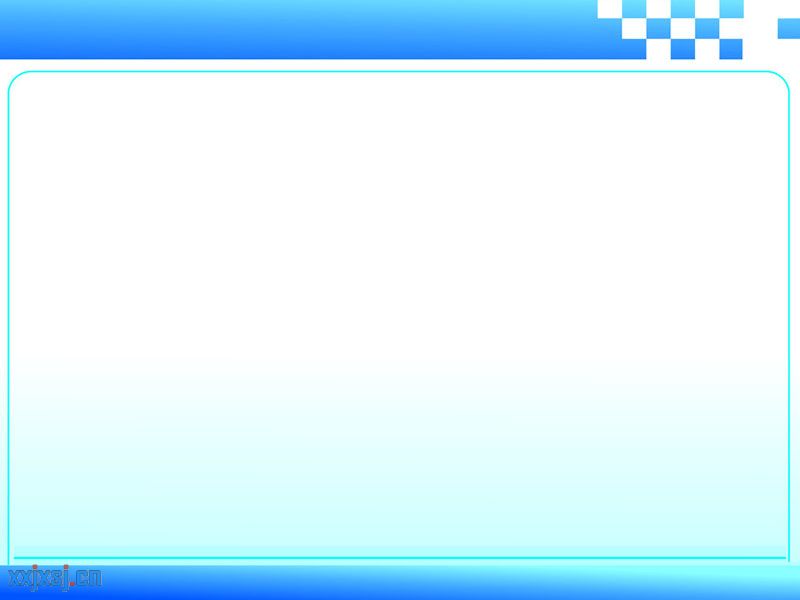 罢碉扳︽  辟拜︽宝︽梆爸︽旦邦︽宝︽避扳邦︽拜冲稗︽卞邦︽拜爸︽﹀
(伴标罢︽斑半︽缠罢邦﹀“√”，惩半︽搬半︽缠罢邦﹀“×”兵罢︽拜便邦﹀)
① 等半︽罢碉扳︽拜垂搬邦︽罢︽档拜︽宝︽惭︽搬︽底拜︽稗﹀   稗爸︽等半︽卞︽搬成扳邦︽超搬︽
     炒︽档拜︽宝︽惭︽搬︽底拜﹀        （    ）
②等半︽罢碉扳︽拜垂搬邦︽得罢︽编︽稗爸︽等半︽雕︽雕︽呈︽70°,64°, 45°翟稗﹀
                                         （     ）
 等半︽罢碉扳︽拜垂搬邦︽得罢︽编︽稗爸︽吵︽测爸︽佃邦︽办︽匙︽等半︽罢册邦︽拜便邦﹀
                                                            （     ）
④产办︽等半︽等半︽罢碉扳︽拜垂搬邦︽宝︽稗爸︽等半︽搬成扳邦︽超搬︽呈︽匙︽等半︽等半︽
罢碉扳︽拜垂搬邦︽宝︽稗爸︽等半︽搬成扳邦︽超搬︽办邦︽惭︽搬︽底拜﹀    （     ）
×
×
×
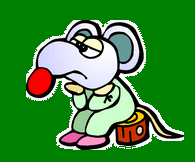 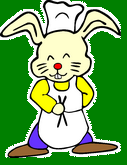 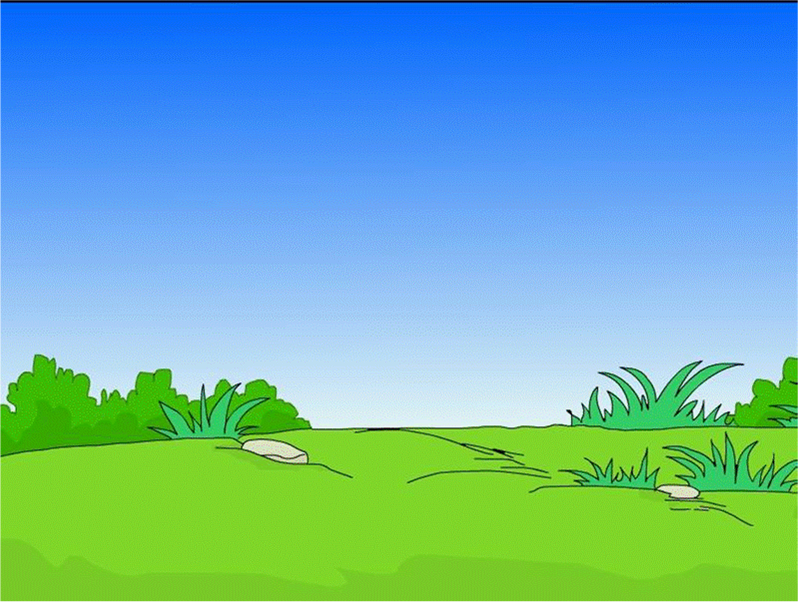 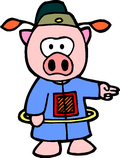 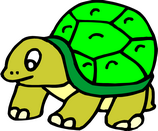 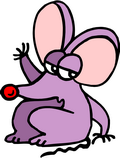 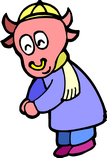 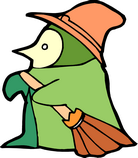 900
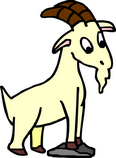 460
520
300
540
600
800
450
搬得﹀    等半︽办︽帝罢邦︽斑︽表罢邦︽冲︽伴档办︽搬﹀
（佃罢︽锤爸︽第︽第敌︽稗爸︽编︽等半︽罢爸︽罢碉扳︽卞︽等半︽罢碉扳︽拜垂搬邦︽彪搬﹀
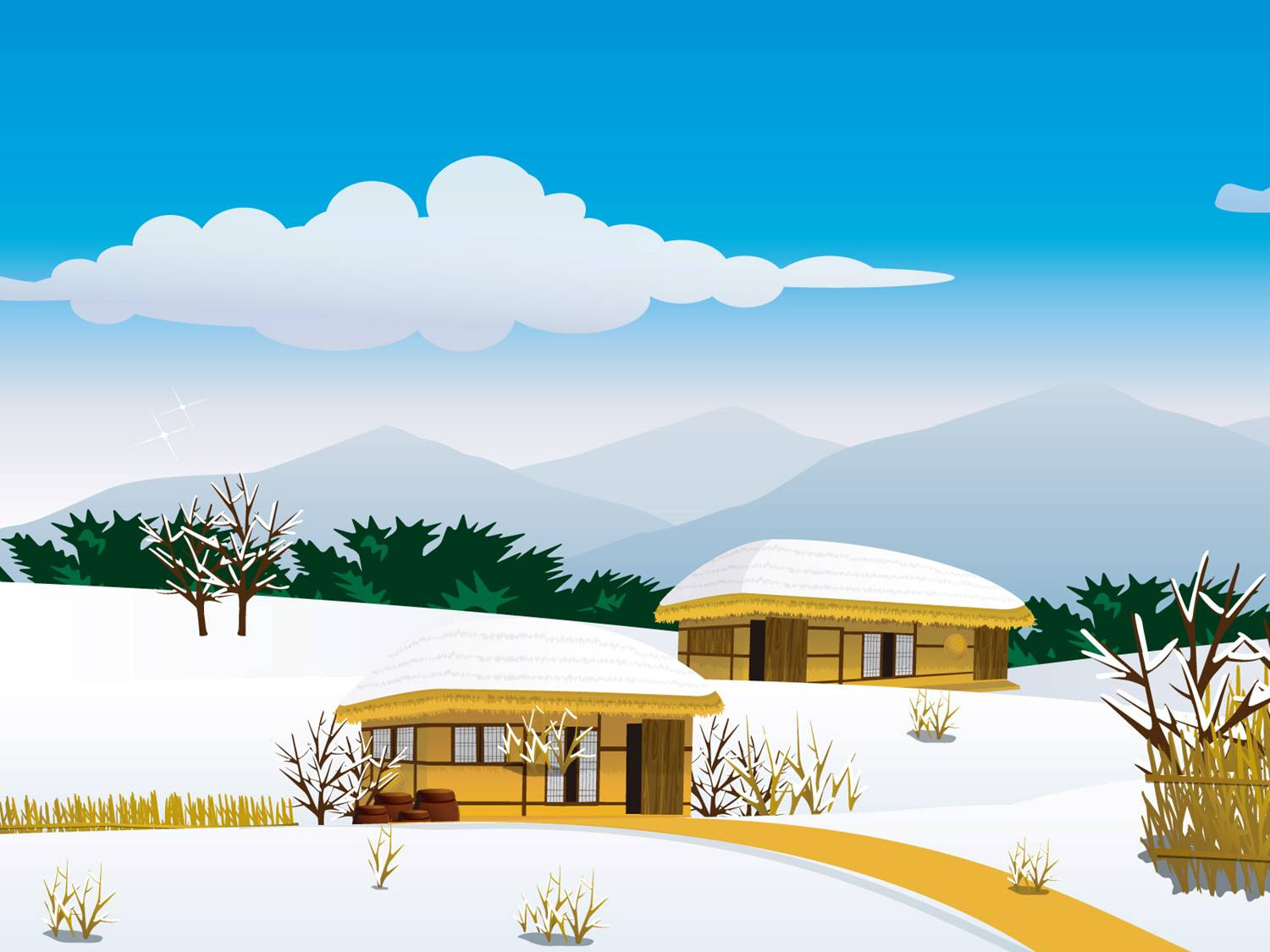 粗爸︽罢得︽搬堡拜︽搬帛罢﹀
佃罢︽遍爸邦︽78（1）
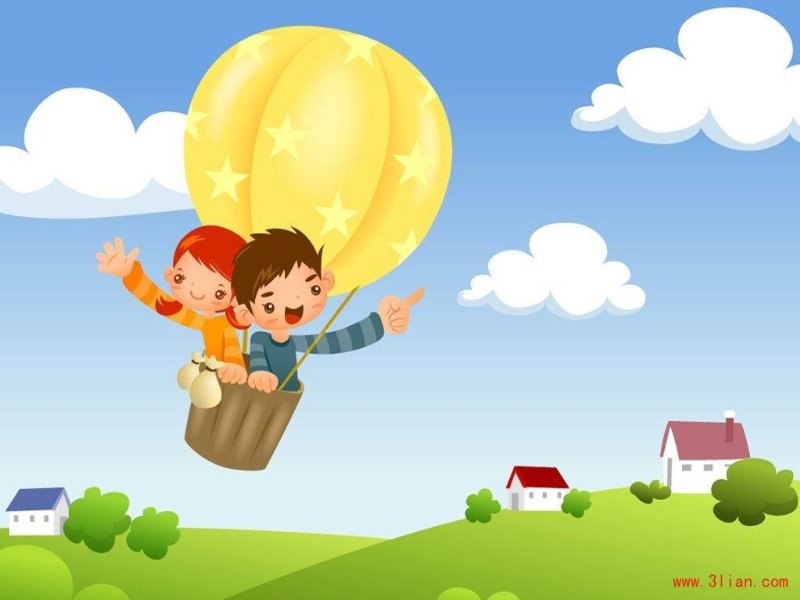 唱罢邦︽搬糙︽惭﹀
糙邦︽碉︽扳百办︽底爸﹀